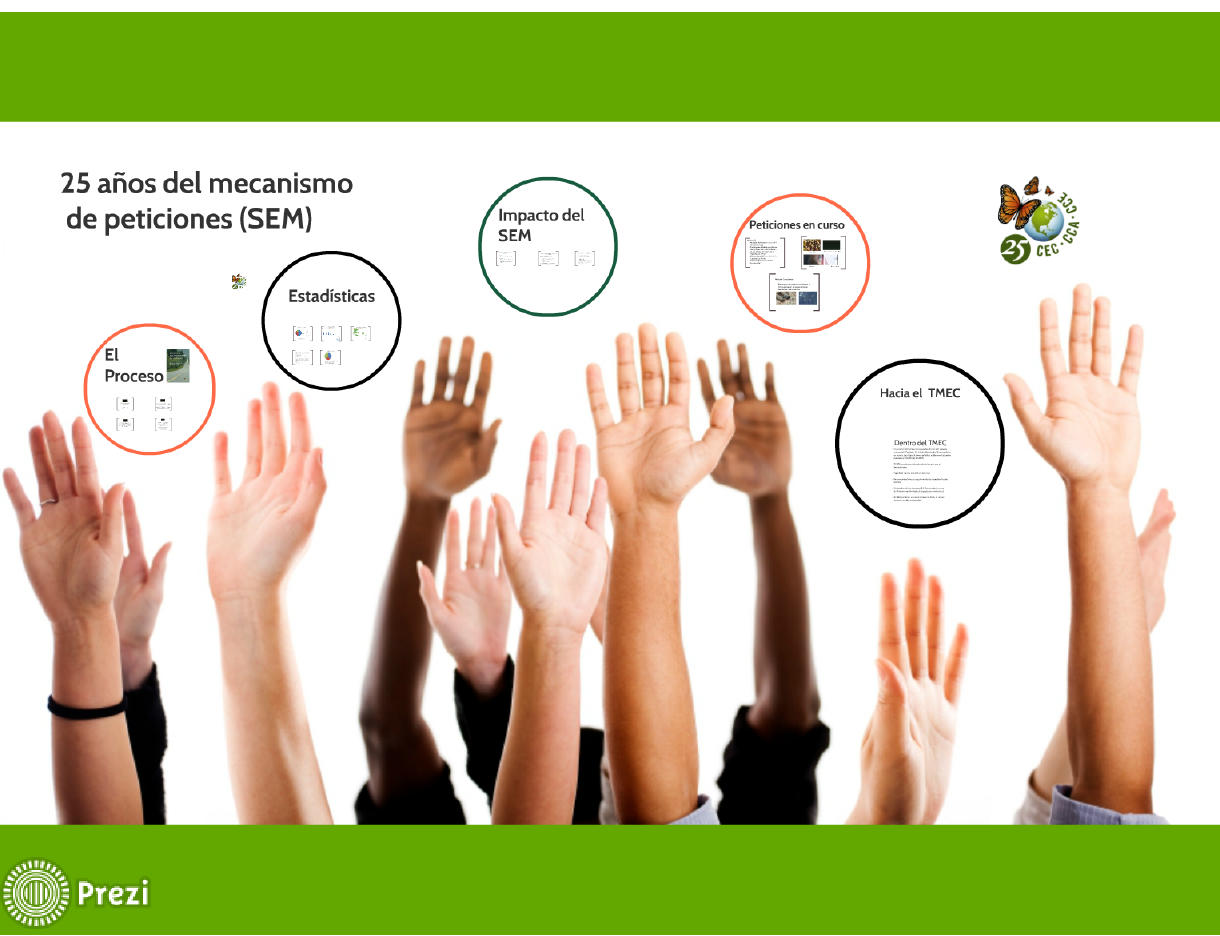 25 años del mecanismo de peticiones (SEM)
Impacto del SEM
Peticiones en curso
Estadísticas
El Proceso
SEM
Hacia el TMEC
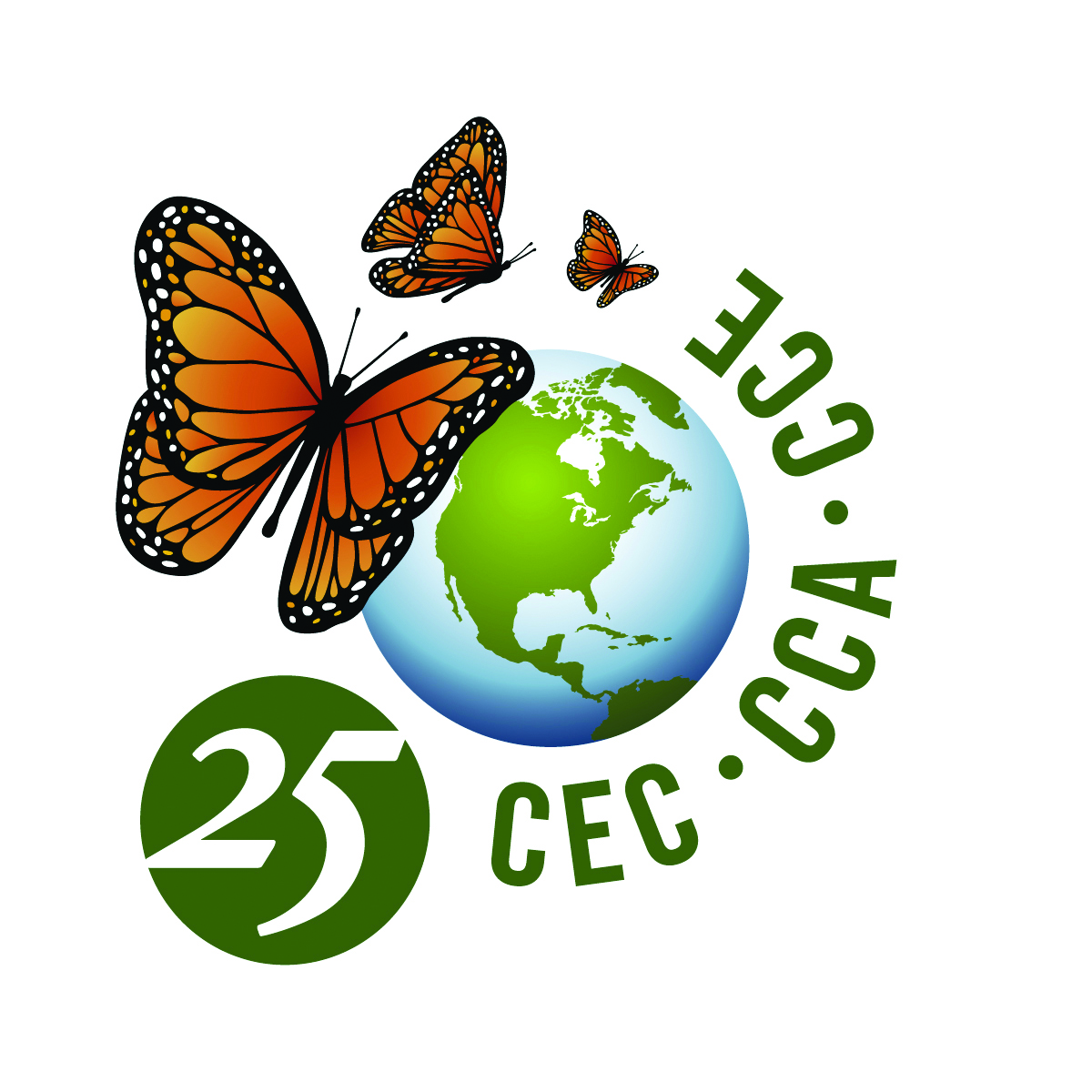 El Proceso SEM
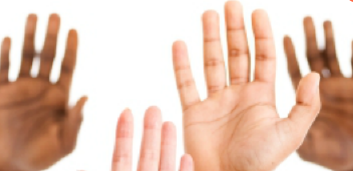 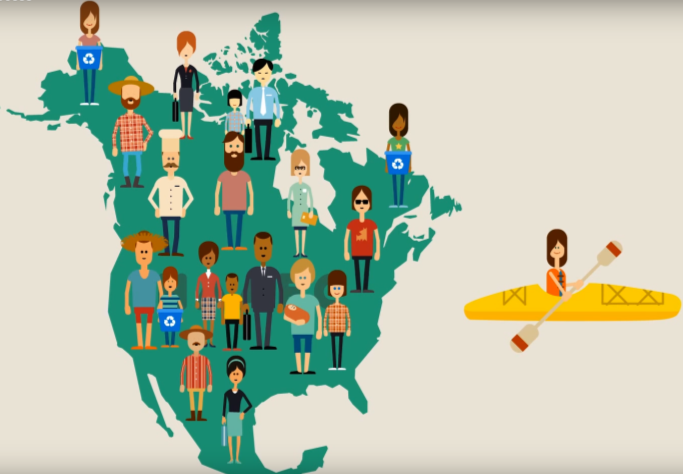 Una	petición se presenta por  una persona u ONG
(no el gobierno).
lndividuos:  ONGs:
Ambos:
19%
62%
19%
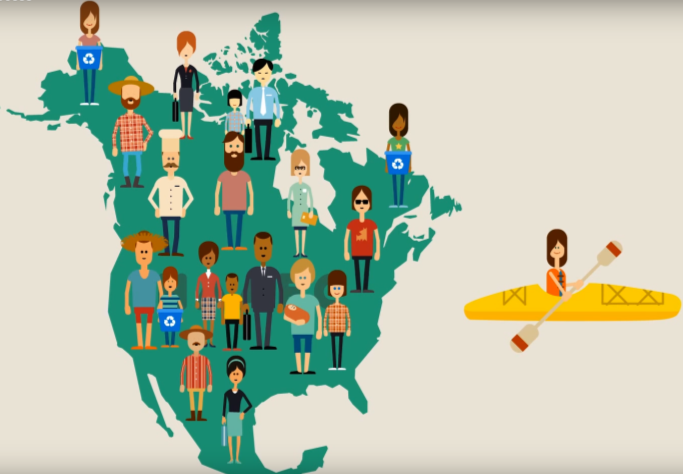 Asevera que una Parte esta  omitiendo la aplicación efectiva  de disposiciones de su  legislación ambiental aplicables  a una situación especifica.
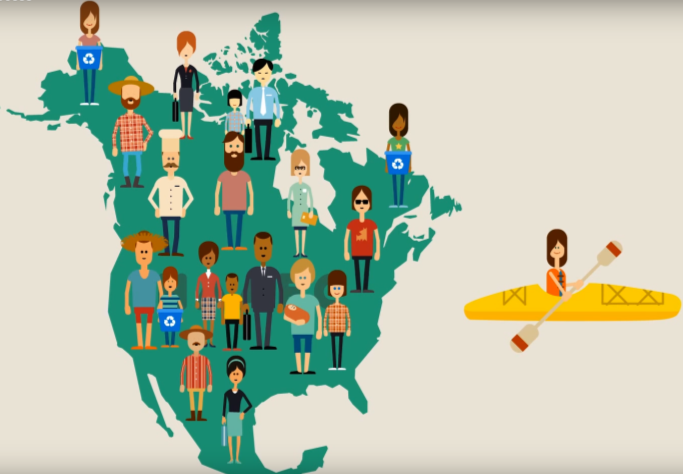 El Secretariado analiza la  petición y solicita a la Parte una  respuesta si la petición satisface  diversos criterios.
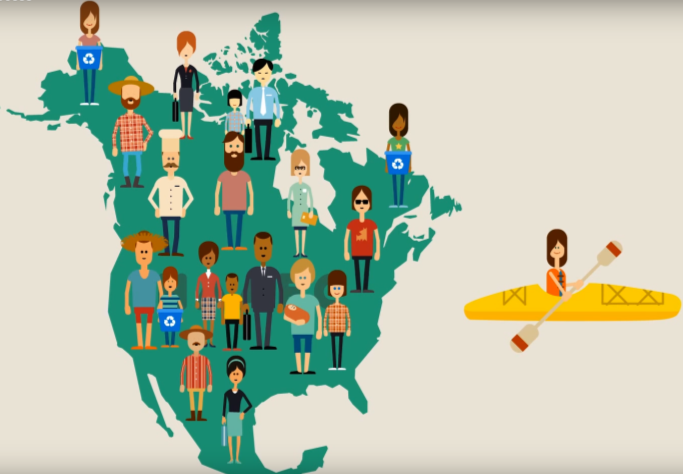 Luego de la respuesta de Parte,  el Secretariado determina si  recomienda la preparación de  un expediente de hechos.
El Consejo vota si autoriza al  Secretariado a elaborar un  expediente de hechos.
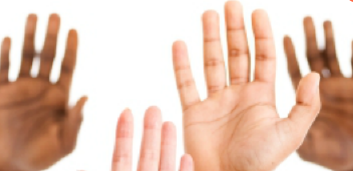 Estadísticas
Número de peticiones
México
51
32
Canadá
EUA
12
1
EUA/Can
Total
96
Expedientes de hechos: 24  MEX (14), CAN (8), EUA (2)
Peticiones 1994-2019
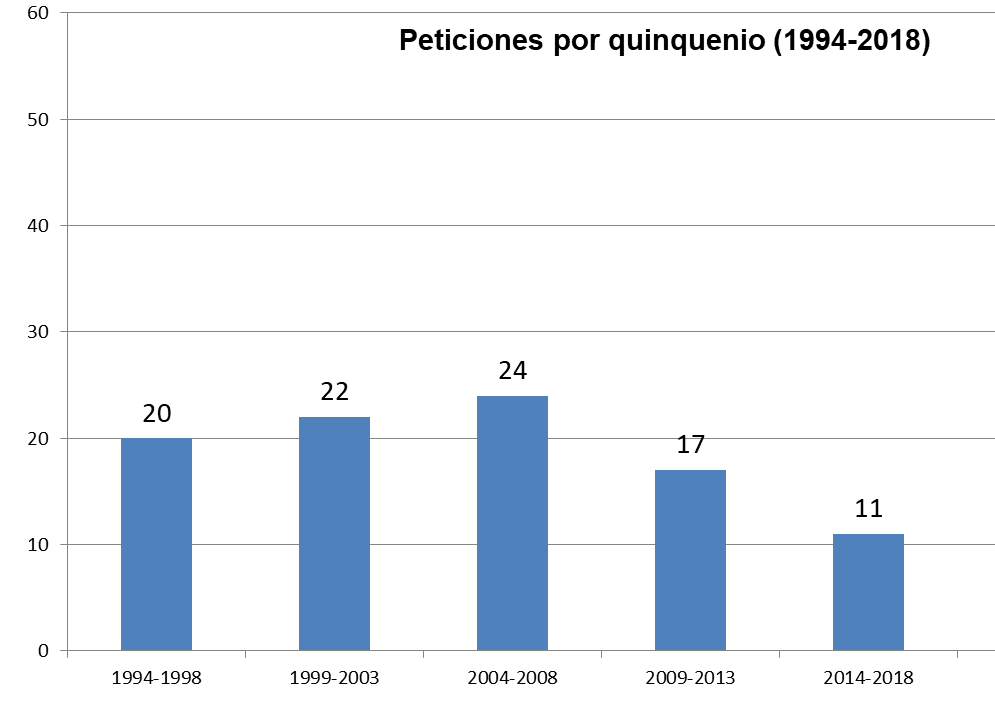 Origen de los peticionarios
Número de peticionarios por Estado, Provincia y Territorio (2019)
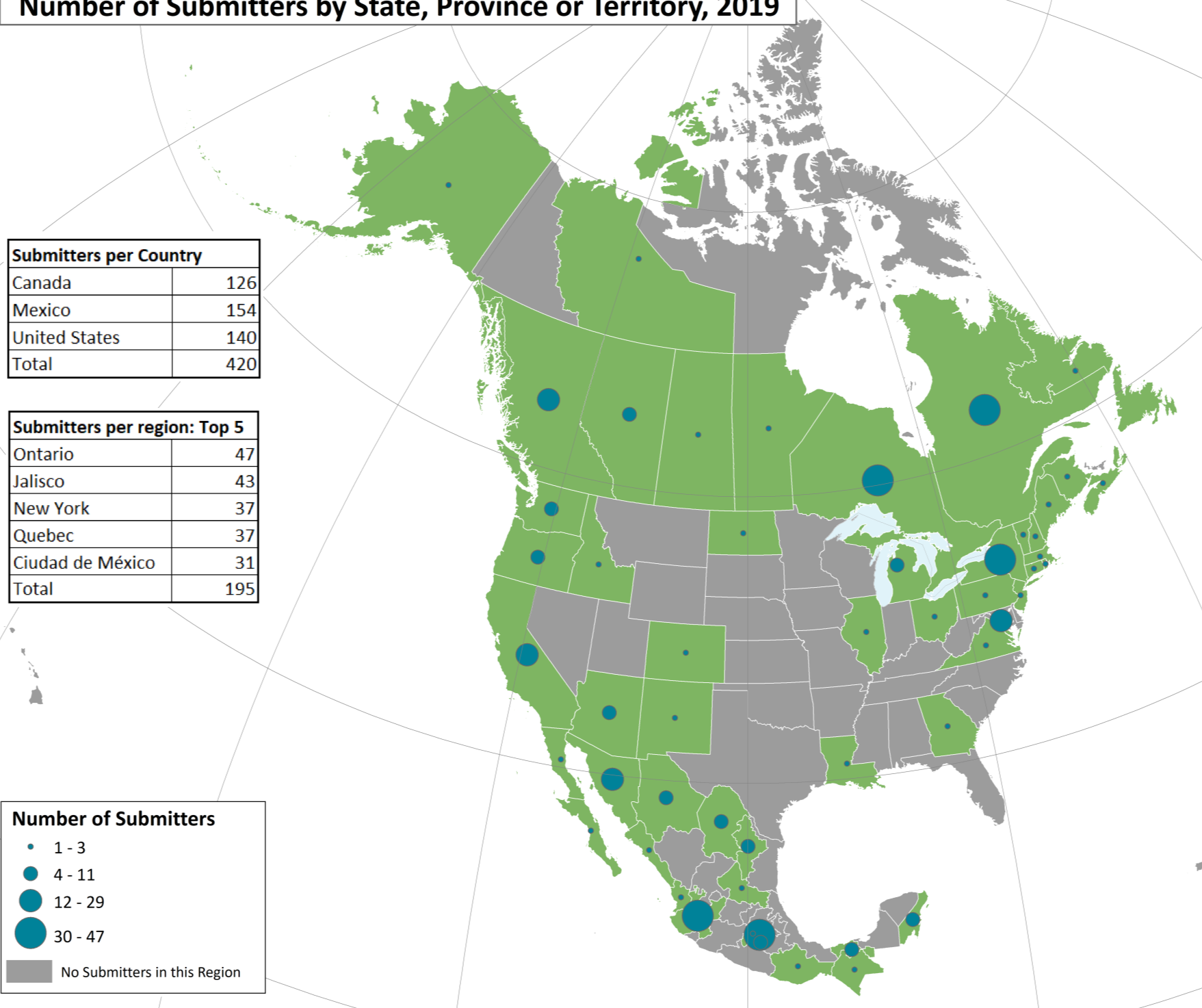 Peticionarios por País
Peticionarios por región (top 5)
Número de peticionarios
No hay peticionarios en esa región
Legislación ambiental más  frecuentemente citada

Mexico: LGEEPA (evaluación del impacto ambiental)

Canada: Ley de Pesca

Estados Unidos: Ley de Agua Limpia, Ley de Aire  Limpio

Nota: En Mexico y EUA, la legislación ambiental de las  tres esferas de gobierno (municipal, estatal, federal)  califica coma tal. En Canada, solo la legislación federal  y la legislación provincial de Alberta, Manitoba, y  Quebec.

TMEC: Solo legislación federal.
96	Peticiones
24 expedientes de hechos (EH) autorizados por el  Consejo	(2 peticiones consolidadas)
7 EH no autorizados por el Consejo
5 peticiones retiradas por los peticionarios
Impacto del SEM
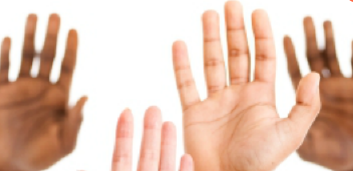 lmpacto positivo del mecanismo de  peticiones
Cozumel
Primera petición que llegó a EH.
Llevó a cambios en el proyecto propuesto.

Metales y Derivados
El sitio fue remediado por la Semarnat y la EPA.

Minería en BC
El sitio fue finalmente remediado (hoy es un  museo)
Promoción de la participación del público y la  transparencia
Una petición puede presentarse por un  individuo o una ONG local:

Ouema de residuos agrícolas en Sonora
Pozos de infiltración de aguas residuales  municipales
Cañón del Sumidero II

Una Parte puede proporcionar información sobre  hechos que no eran del conocimiento público.
lmpacto de las decisiones del Consejo
El Consejo, en algunas ocasiones, ha  limitado el alcance del expediente de  hechos recomendado por el Secretariado:

Aves  Migratorias
Especies en Riesgo
Estanques de Residuos en Alberta II

Los Peticionarios han manifestado que ello tiene  un efecto negativo al considerar el uso del  mecanismo de peticiones.
Peticiones en curso
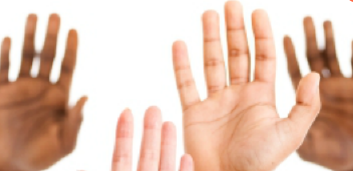 México (5)
Metrobús Reforma 	En espera del  voto del Consejo
Fracturación hidráulica en Nuevo  León y Exposición a la Radiación  en Los Altares	
 	   En espera   de la  respuesta de Mexico
Chileno Bay Club
		En análisis de la  respuesta de Mexico
City Park 
		revisión inicial del Secretariado
Exposición a la Radiación en Los Altares
Metrobús Reforma
Proyecto City Park
Chileno Bay Club
Petición Canadiense
Estanques de residuos en Alberta II 
(en preparación de expediente de  hechos del Secretariado)
Hacia 
el TMEC
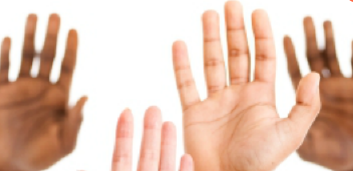 Dentro del TMEC
El proceso SEM está incorporado dentro del tratado  comercial (Capítulo 24-Medio Ambiente). Este capítulo  es nuevo; las disposiciones actuales estan en el acuerdo  paralelo al TLCAN, el ACAAN.

El SEM continuará siendo administrado por el  Secretariado.

Papel del nuevo Comité Ambiental.

Recomendaciones y seguimiento de expedientes de  hechos.

Reducción de los tiempos del Secretariado y una  definición mas limitada de legislación ambiental.

El SEM tambien se menciona en el ACA, el nuevo  acuerdo ambiental paralelo.
25 años del mecanismo  de peticiones (SEM)
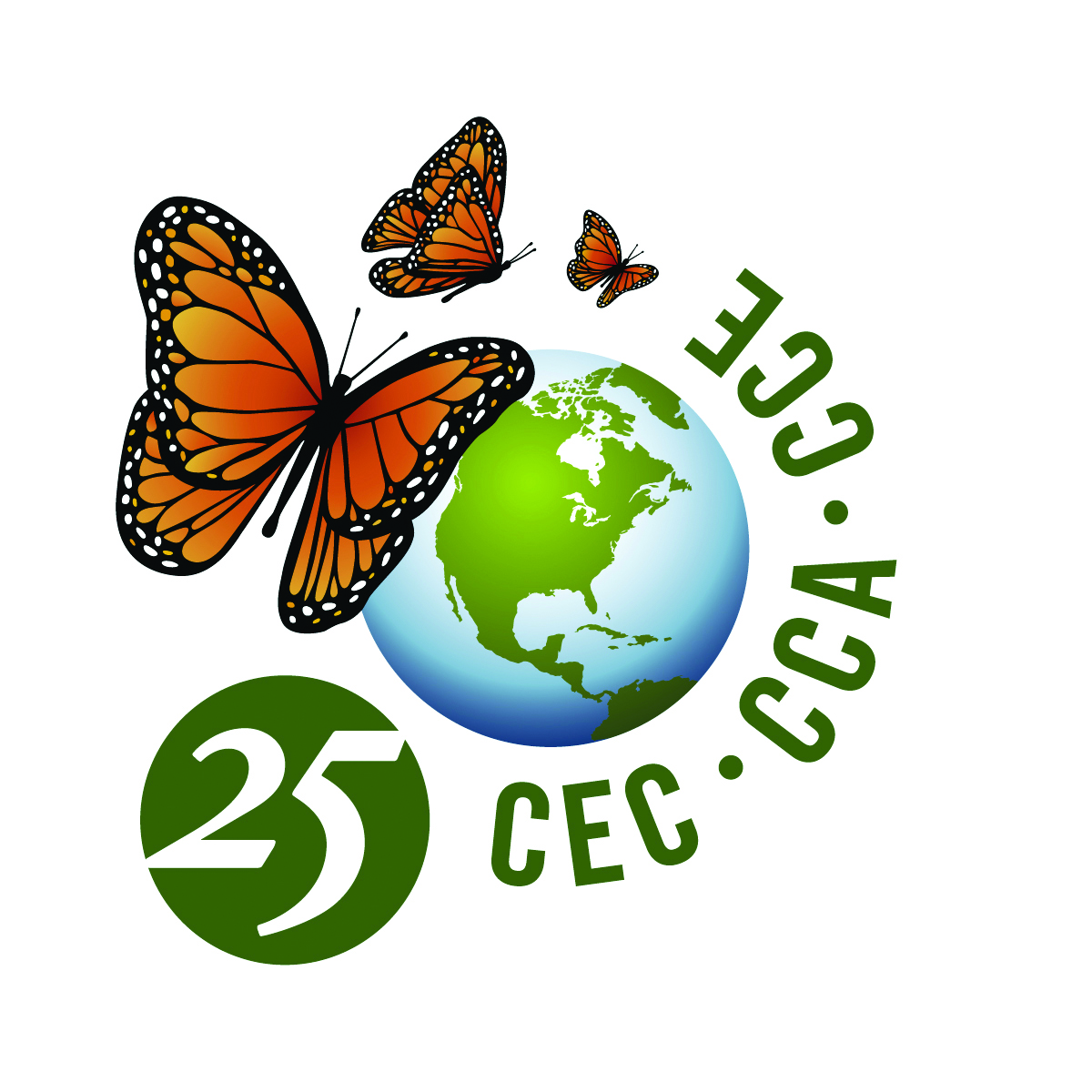